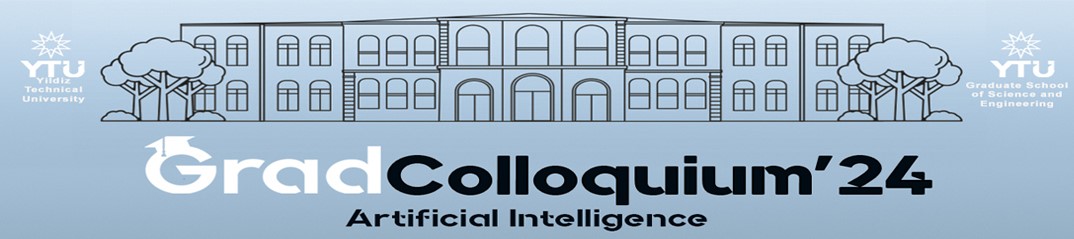 TITLE
Authors
Department Name, University Name